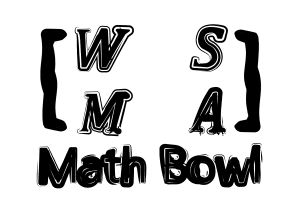 Elimination Tournament
Round 3
3nd Annual WSMA Math Bowl
March 2, 2013
This test material is copyright © 2013 by the Washington Student Math Association and may not be distributed or reproduced other than for nonprofit educational purposes without the expressed written permission of WSMA. www.wastudentmath.org.
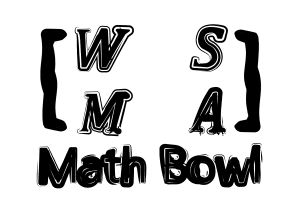 Problem 1
Square ABCD in the coordinate plane has three of its vertices at points A(1, 3), B(5, 7) and       C(9, 3). Find the coordinates of vertex D.
Copyright © 2013 by the Washington Student Math Association
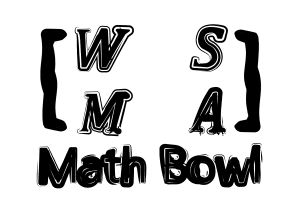 Problem 2
Copyright © 2013 by the Washington Student Math Association
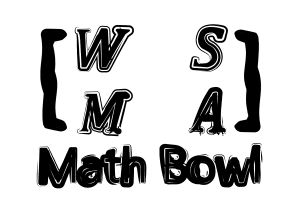 Problem 3
There are 10 Guardian Angels and 12 Demons under the temple of WSMA. Two beings, chosen among them, are selected to be sent to Evan. When Evan asks truth-telling WSMA members if at least one Demon was selected, the members reply yes. What is the probability that both selected beings are Demons?
Copyright © 2013 by the Washington Student Math Association
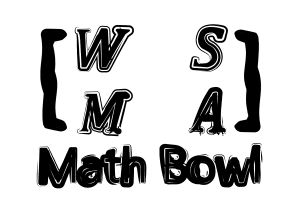 Problem 4
3 Siege Tanks attack 12 Zerglings, killing 2 of them and damaging the rest so that the remaining 10 Zerglings have unequal amounts of health remaining. How many ways can Arjun divide the remaining Zerglings into 3 groups of 3, 3 and 4 Zerglings, respectively?
Copyright © 2013 by the Washington Student Math Association
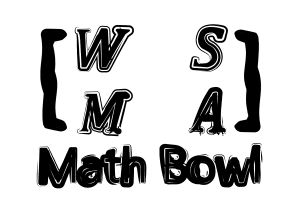 Problem 5
Copyright © 2013 by the Washington Student Math Association
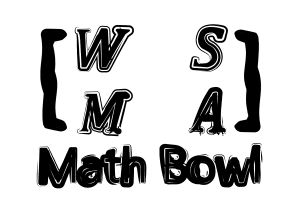 Problem 6
Copyright © 2013 by the Washington Student Math Association
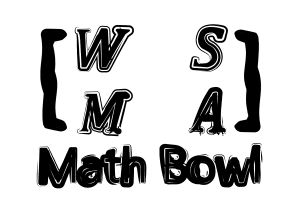 Problem 7
Copyright © 2013 by the Washington Student Math Association
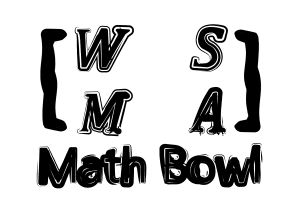 Problem 8
Evaluate the following: 13+23+33+…+153
Copyright © 2013 by the Washington Student Math Association
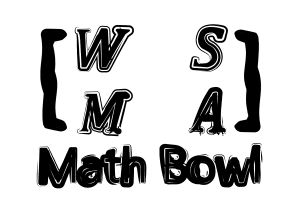 Problem 9
Copyright © 2013 by the Washington Student Math Association
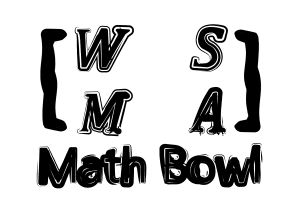 Extra Question
At 7 p.m., Brian realizes he needs to prepare a presentation for 8 a.m. the next day. His productivity is currently 90% and it decreases to 75% after 10 p.m. and it decreases again to 50% after 3 a.m. If he starts working right away and finishes at 8 a.m., how much time would he have saved by not procrastinating and working at 100% productivity? Express your answer as a decimal.
Copyright © 2013 by the Washington Student Math Association